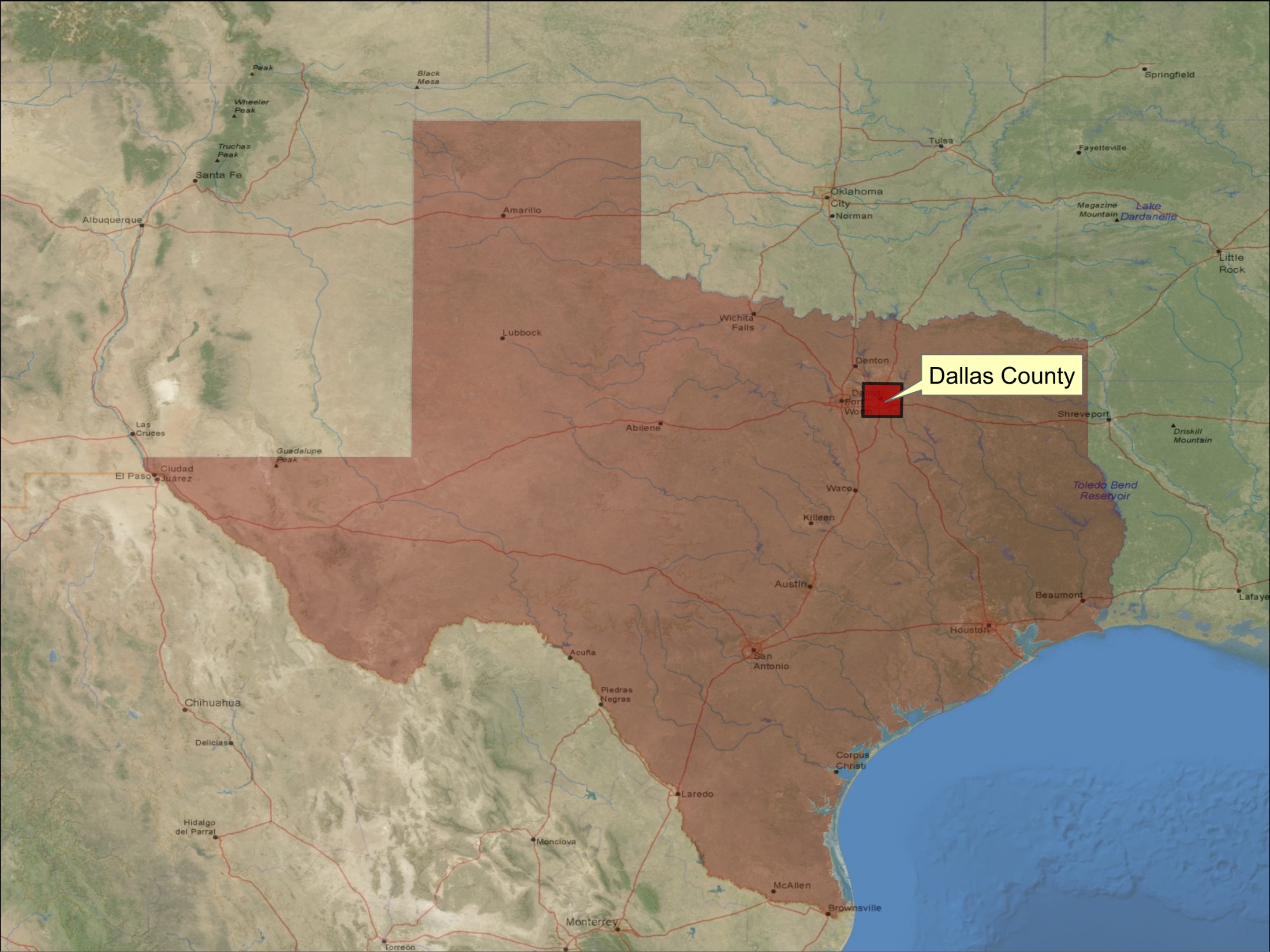 “Storm precipitation analysis in Dallas County”
“GIS in Water Resources”

by Gonzalo E. Espinoza
Introduction
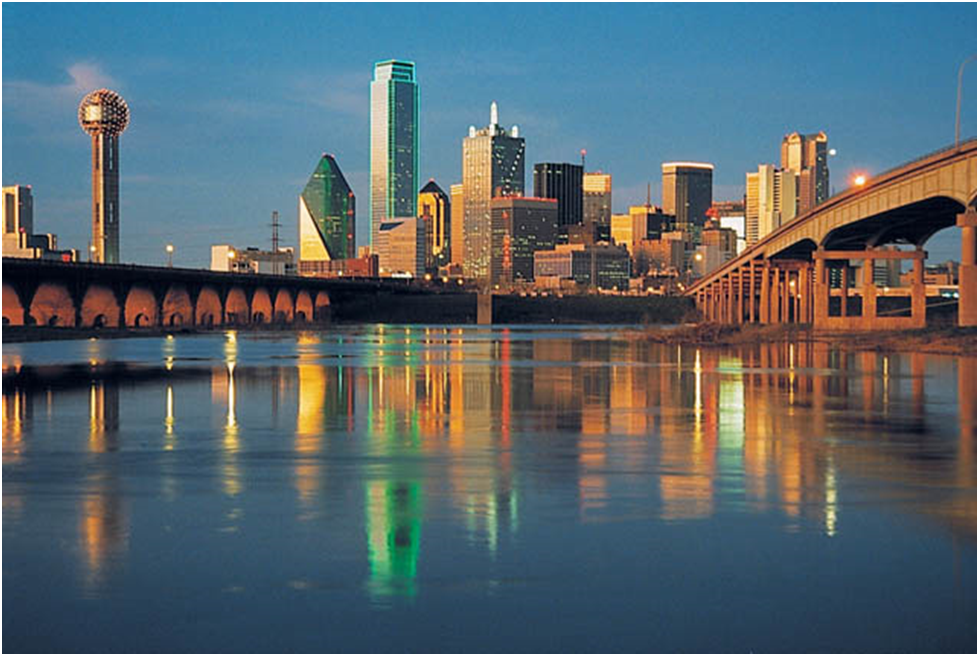 Design Hydrologic systems
Drainage
Hydraulic Structures
Nextrad (NOAA)
High Resolution Doppler weather radars.
Source of Daily and Hourly data.
GIS
Data Acquisition
Data Processing
Results
Data Acquisition
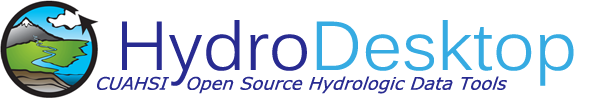 13 years
1997 - 2009
147 Virtual Stations
Daily Data (147)
697,500
Hourly Data (5)
569,00
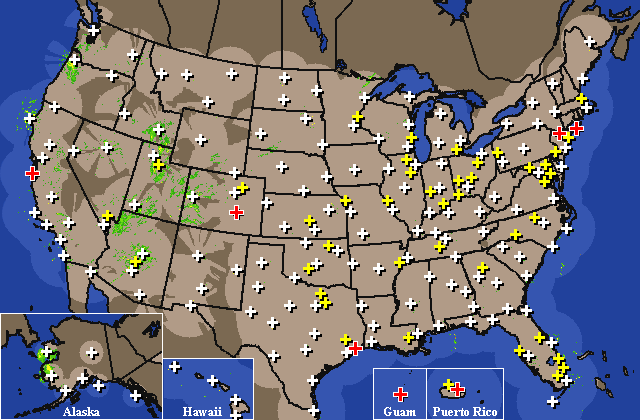 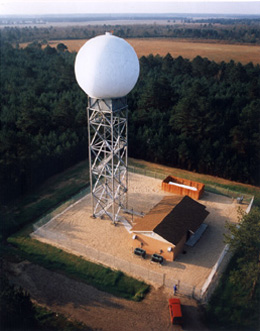 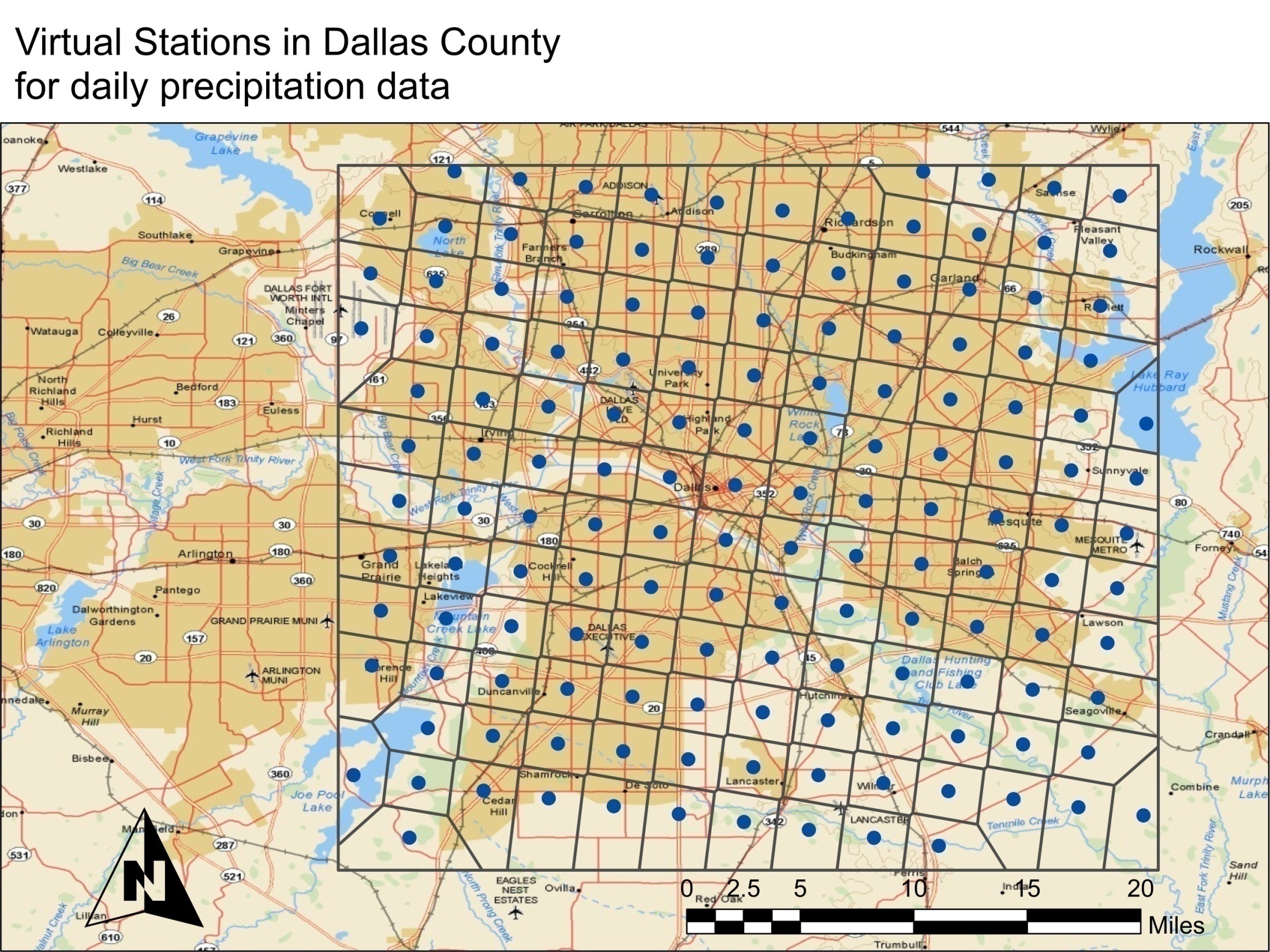 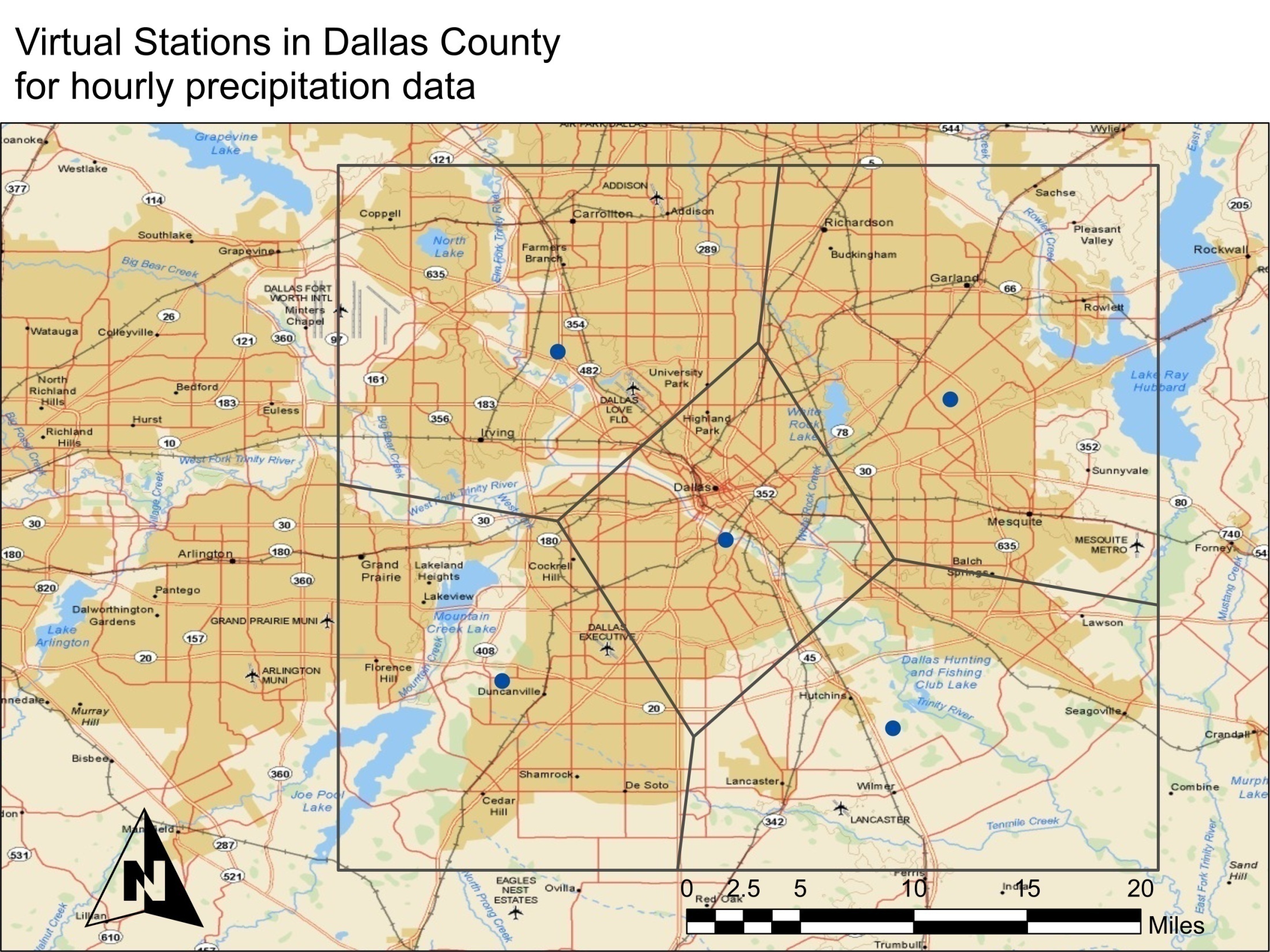 Precipitation: Raw Data
Daily					Hourly
Data Processing
Export table HydroDesktop
Add Table ArcGIS
Project x,y
Time Enabled bar
Thiessen Polygons Tool
Mean Center
Maximum Series
Daily
Hourly
Probability Distribution
i-d-T and p-d-T curves
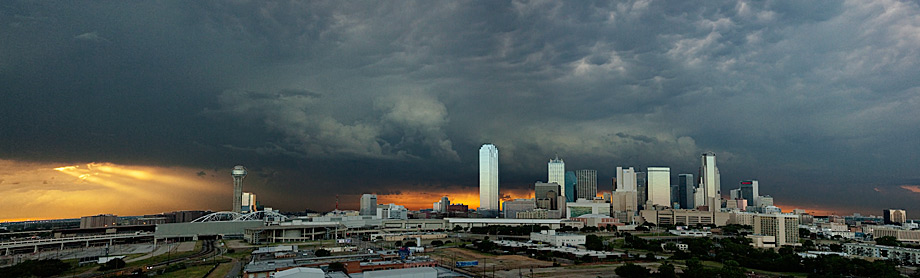 https://webspace.utexas.edu/gee272/www/Index_files/GIS/pMovie.wmv
Maximum Series
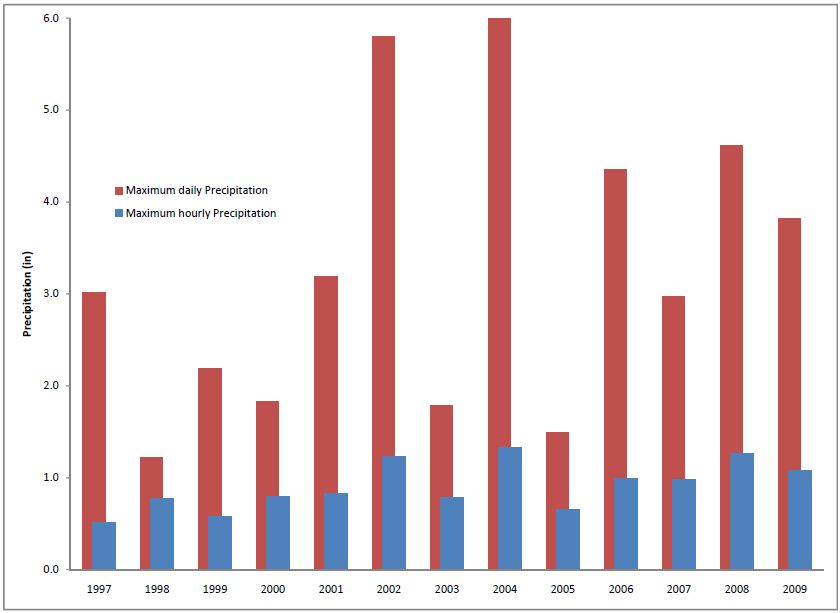 Probability Distributions
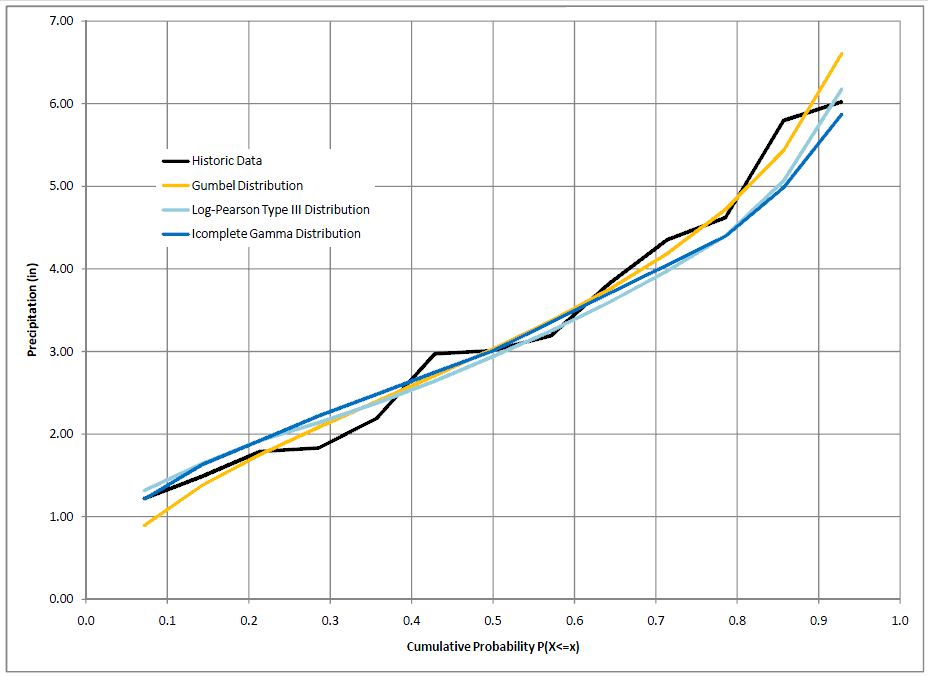 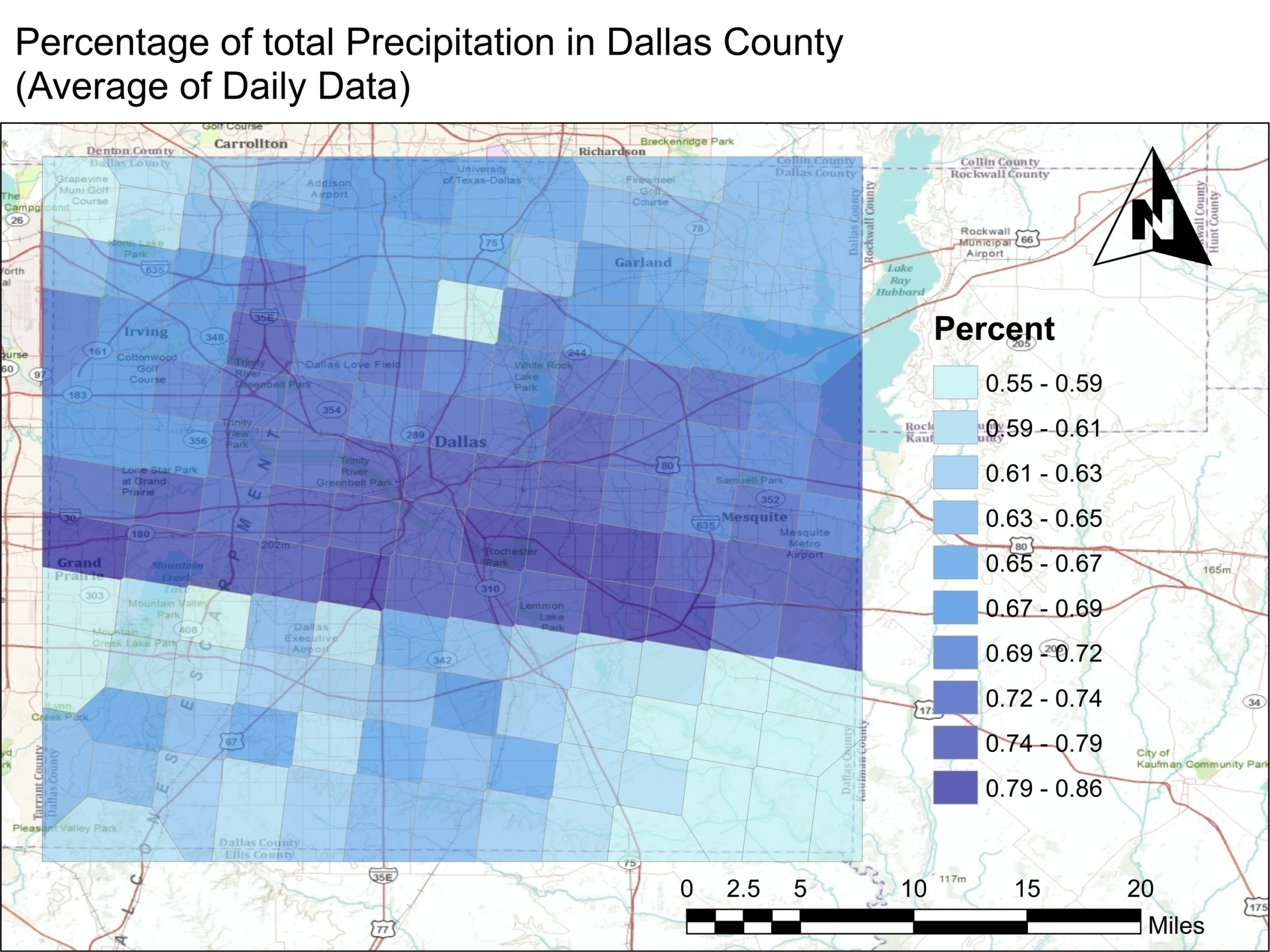 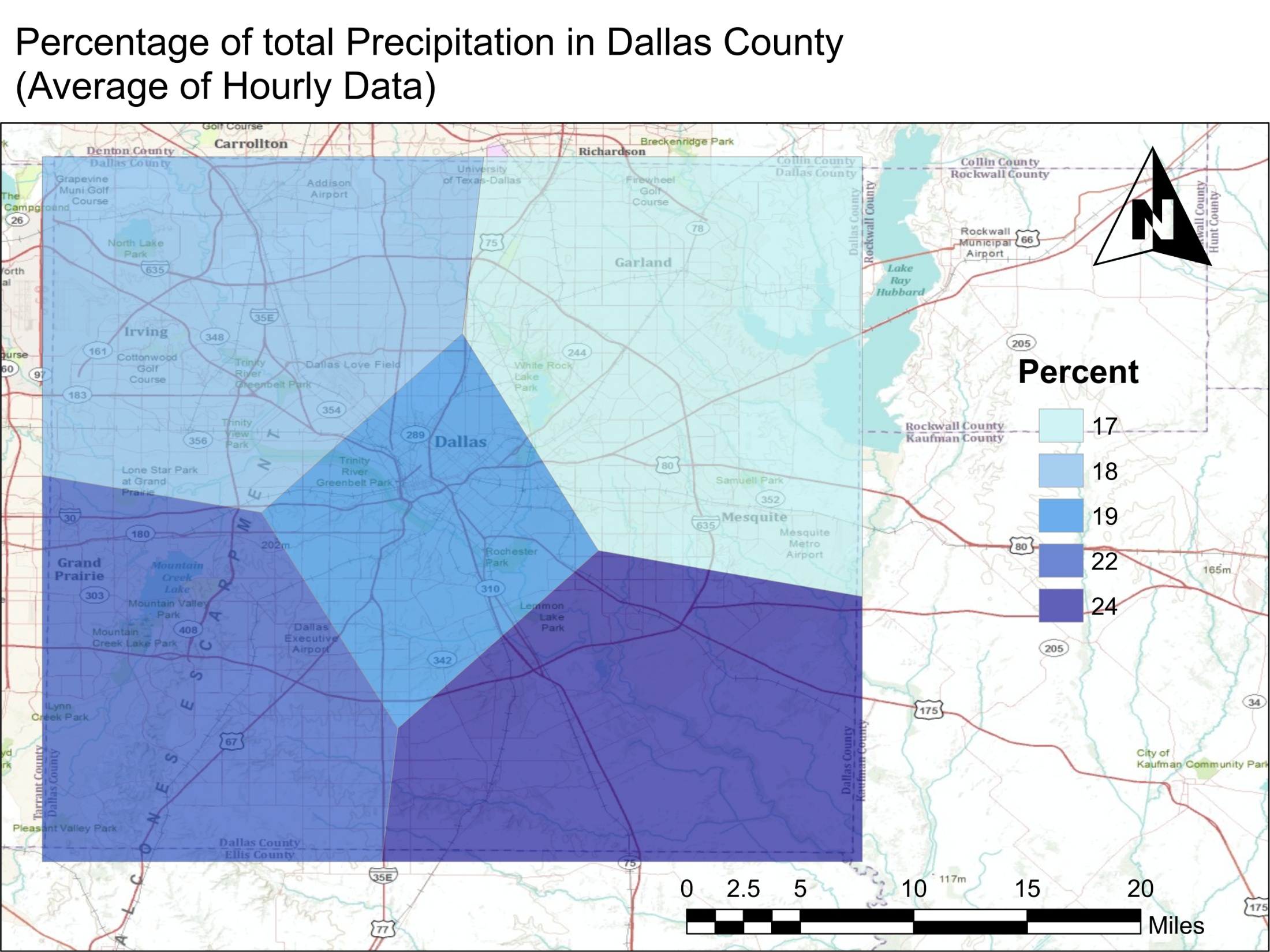 Precipitation Distribution
Daily Data
Hourly Data
147 Stations
AAP = 33.76 inches
Uniform
5 Stations
AAP = 34.20 
South East
Results
98.7% AAP
 Same Mean / Different distribution
Representative values of precipitation
In order to compare, select the same stations
Conclusions
Derived Data
Representative
Smaller Extrapolated Area
Computational Time
Downloading, Processing and Projecting
IT fast development
HydroDesktop
Powerful Tool
Sometime Crashes (Beta Version)
Questions?
https://webspace.utexas.edu/gee272/www/Index_files/Page305.htm

Contact Information:
ic.esda@mail.utexas.edu